-  это состояние полного физического, психического и социального благополучия.
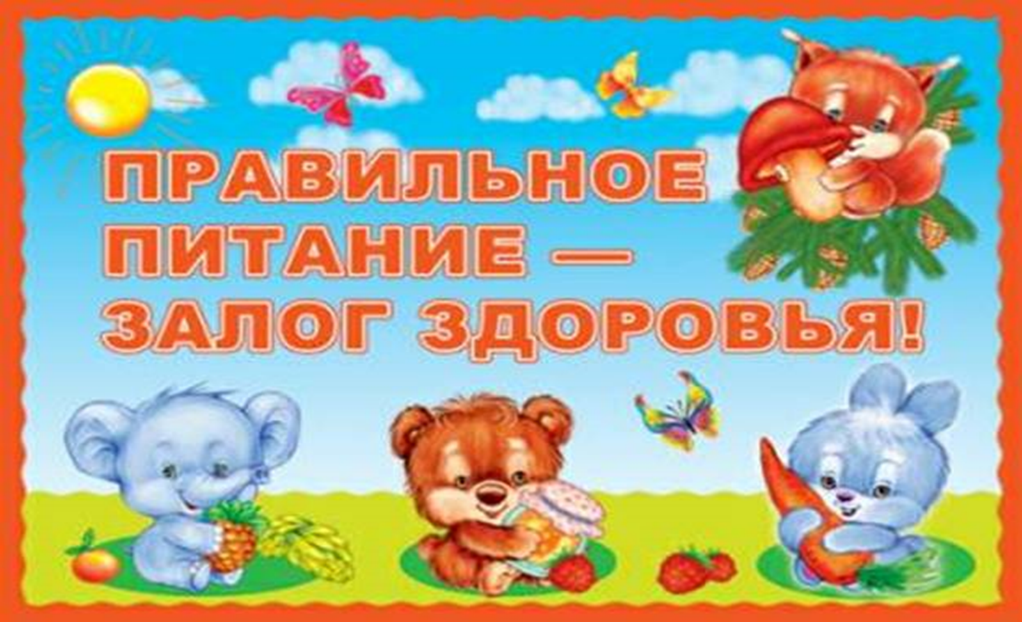 ПИТАНИЕ
Правильное питание-залог здоровья!
Составь свое меню правильного питания.